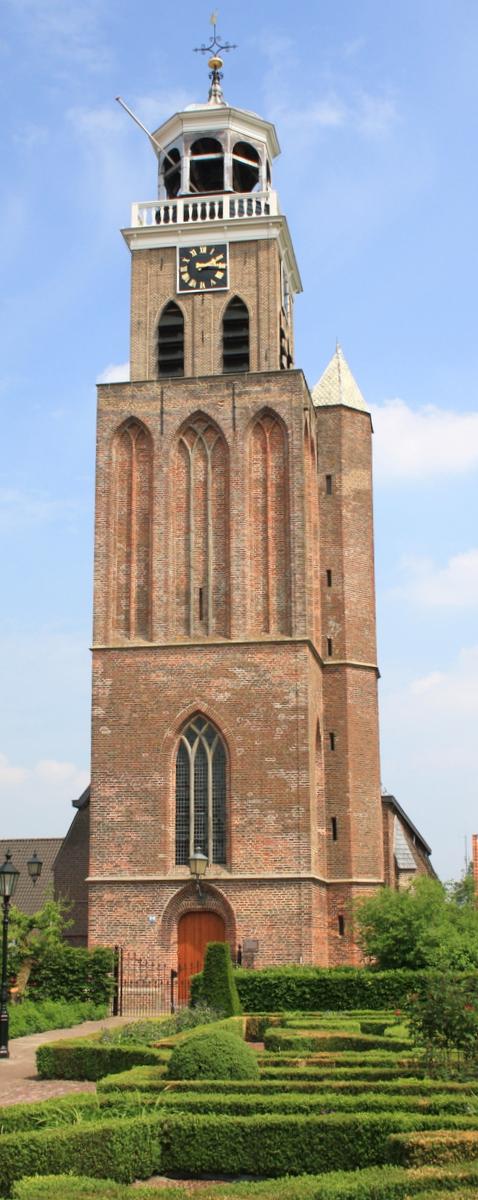 Welkom
Voorganger:
Mevr. H. Schotanus
Ouderling van dienst:
Esther Haasjes
Organist
Johan Tijssen
Schriftlezing:
Handelingen 12:1-19 (NBV)Exodus 12: 11 en 51 (NBV)
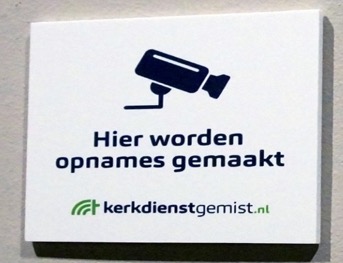 Collecte zondag 1- 6 - 2025
De collecte in deze dienst is bestemd voor de diaconie.
De collecte bij de uitgang is bestemd voor de instandhouding van het kerkgebouw.
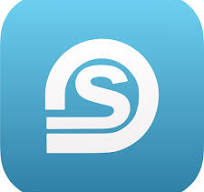 Via de Scipio-app van de Mariakerk kunt u thuis of in de kerk ook geven.
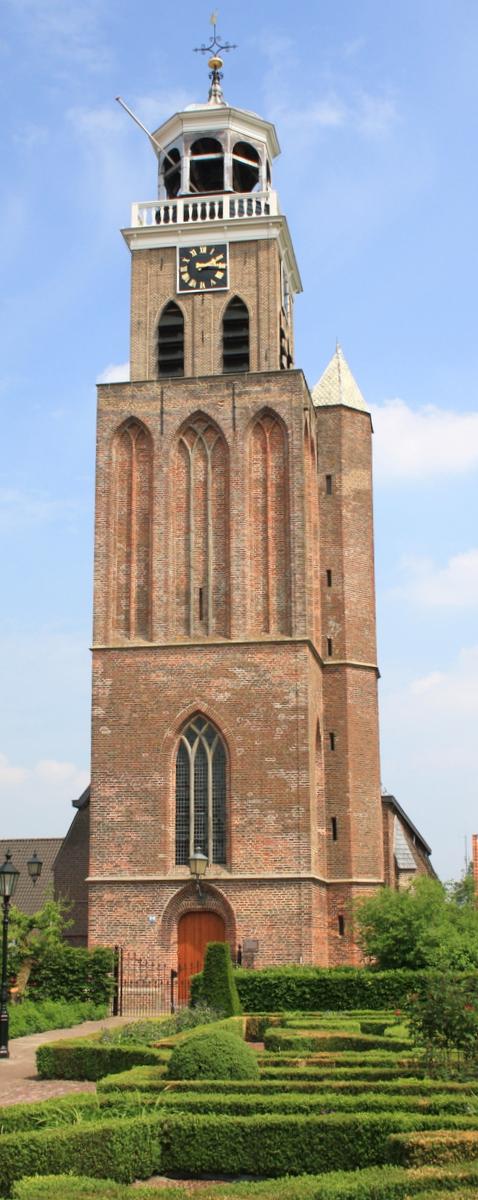 Welkom
Voorganger:
Mevr. H. Schotanus
Ouderling van dienst:
Esther Haasjes
Organist
Johan Tijssen
Schriftlezing:
Handelingen 12:1-19 (NBV)Exodus 12: 11 en 51 (NBV)
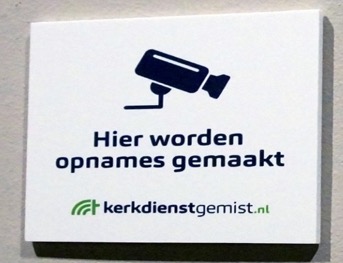 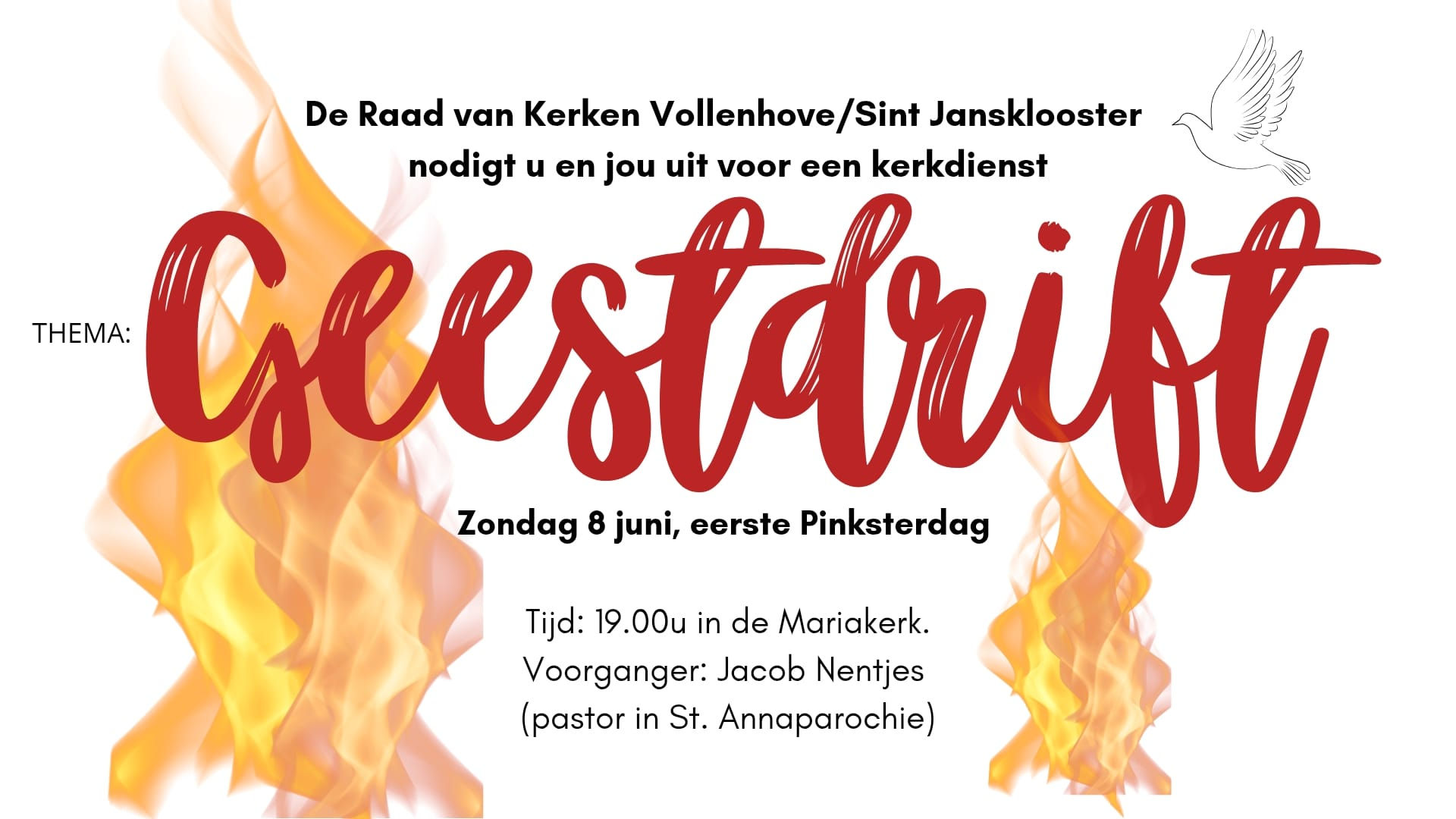 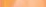 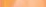 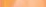 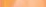 Opw. 488 ‘Heer, ik kom tot U,’
Opwekking 488
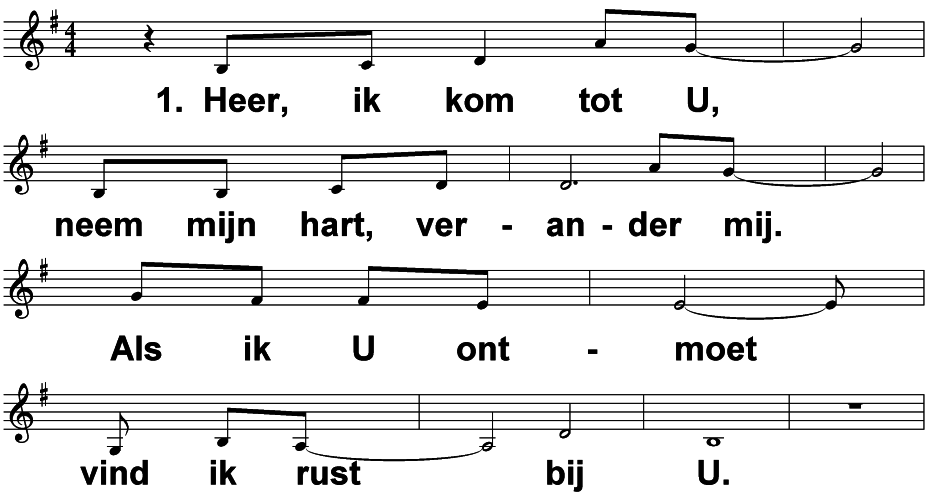 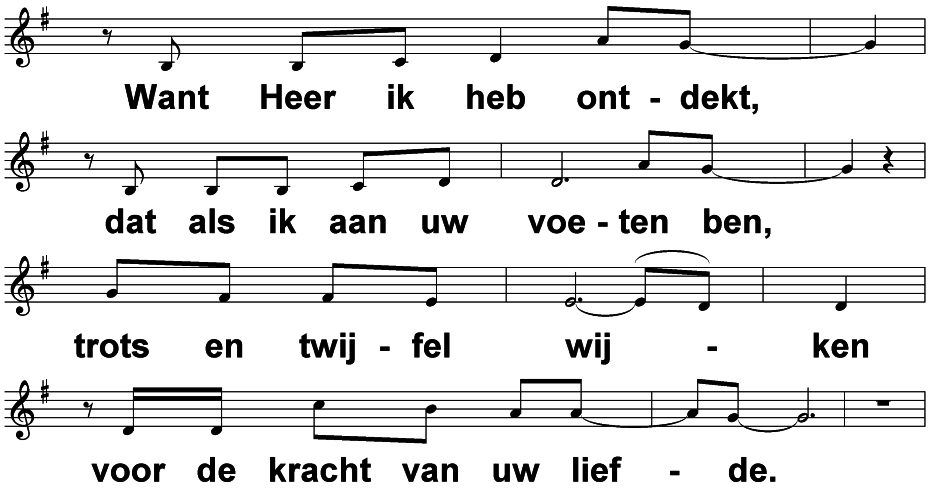 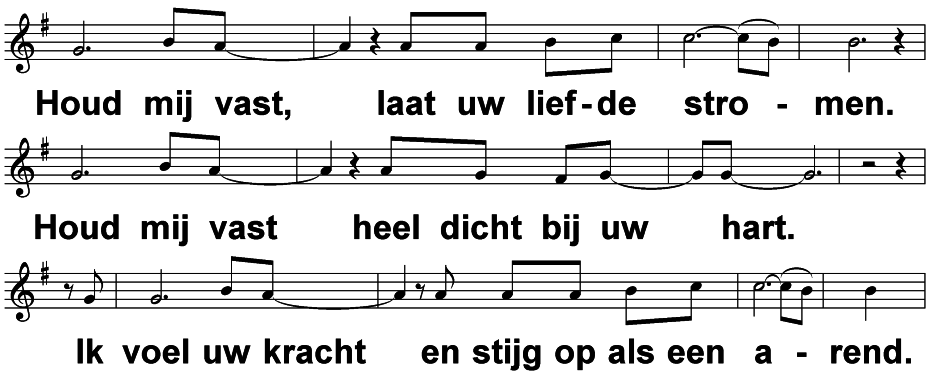 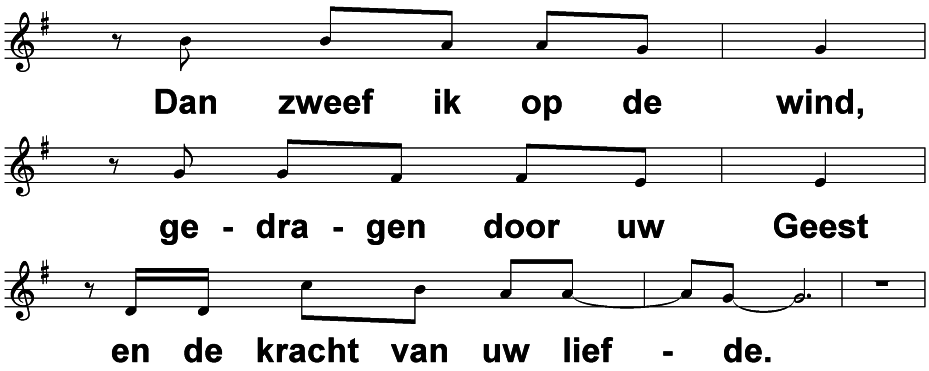 Opwekking 488
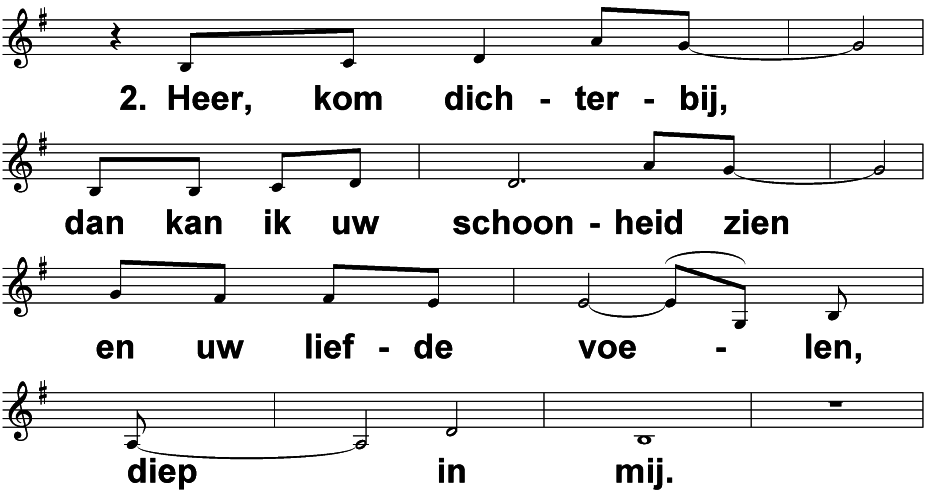 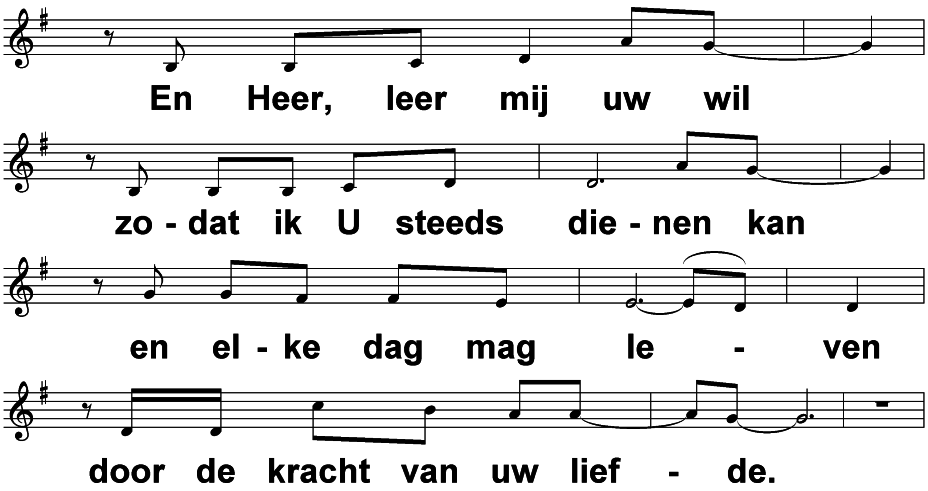 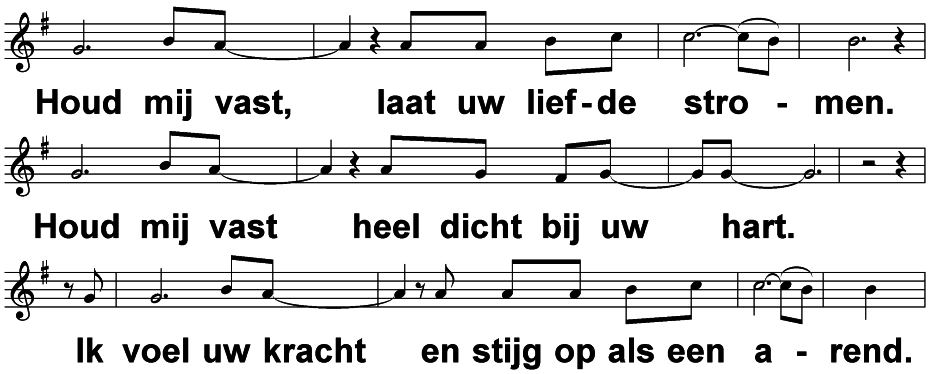 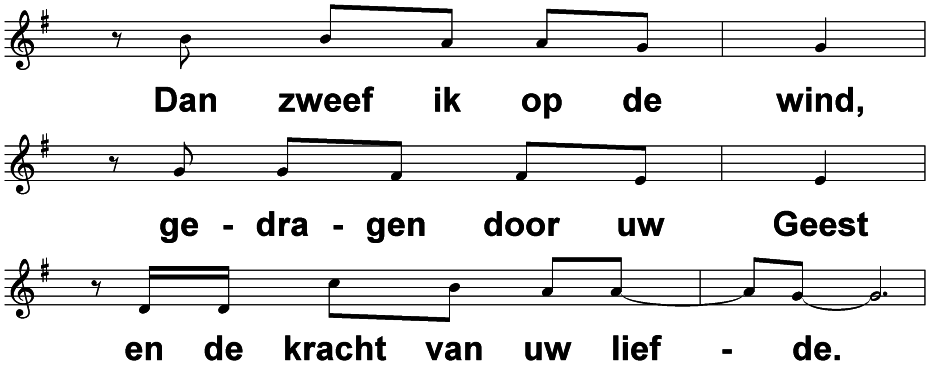 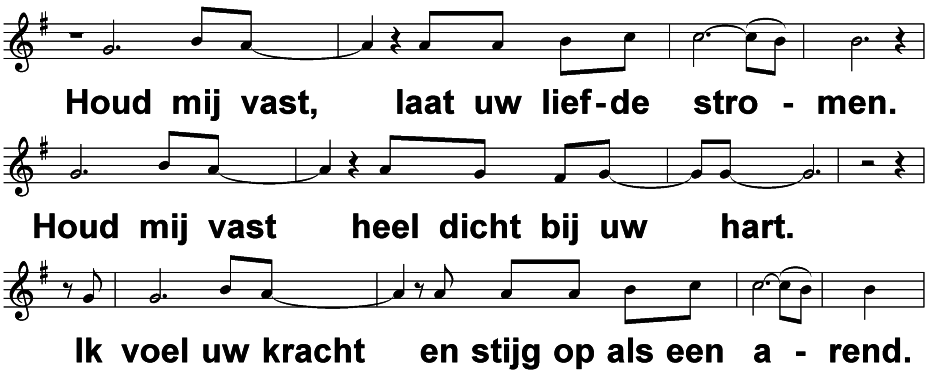 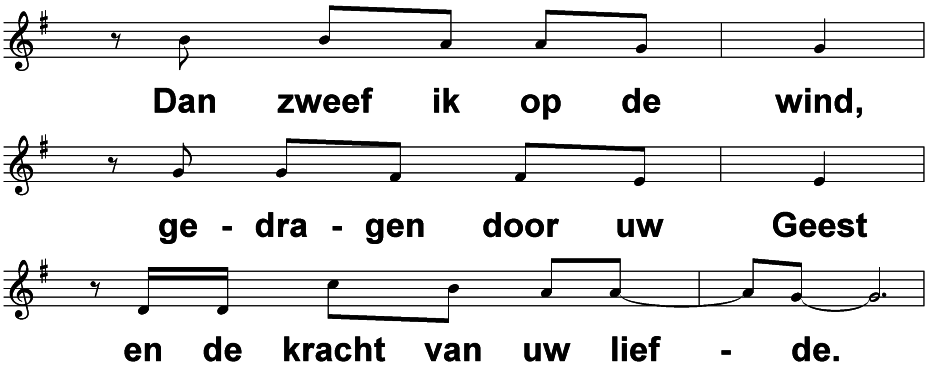 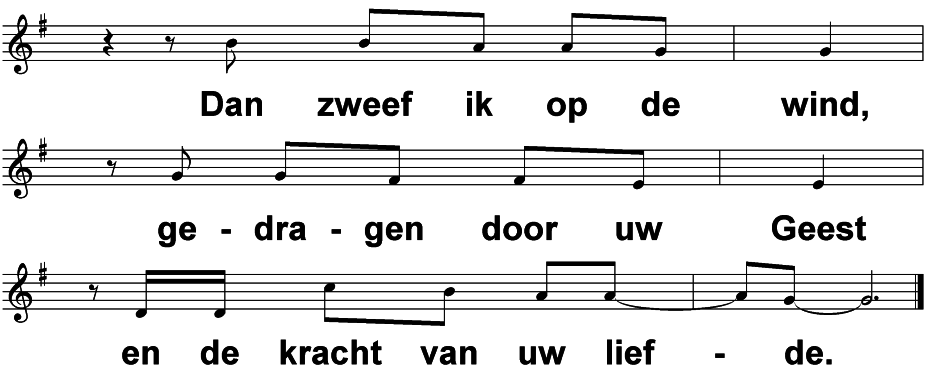 Welkom en mededelingen
Opw. 797 ‘U roept ons samen als kerk de Heer’
U roept ons samen als kerk van de Heer
Verbonden met U en elkaar
Wij brengen U lof, geven U alle eer
Eendrachtig, veelstemmig en dankbaar
Jezus is gastheer en nodigt ons uit
Waar Jezus woont voelt de liefde zich thuis
Jaag naar de liefde, de vrucht van de Geest
Die alles gelooft en verdraagt
Streef naar de gaven die God aan ons geeft
Veelkleurig, verschillend en dienstbaar
Eenheid en waarheid ontmoeten elkaar
Liefde brengt samen, verbindt en aanvaardt
Breng ons samen, één in Uw naam
Ieder is welkom hier binnen te gaan
Samen, één door de Geest
Verbonden in liefde, die U aan ons geeft
U roept ons samen voor Woord en gebed
Als deel van uw kerk wereldwijd
Wij bidden om vrede, verzoening en recht
Gebruiken met vreugde de maaltijd
Wij breken het brood en verstaan het geheim
Om samen Uw kerk en van Christus te zijn
Breng ons samen, één in Uw naam
Ieder is welkom hier binnen te gaan
Samen, één door de Geest
Verbonden in liefde, die U aan ons geeft
Wij belijden één geloof en één Heer
Zijn geroepen tot één hoop, tot Uw eer
Heer, geef vrede die ons samenbindt
Vader, maak ons één
Wij belijden één geloof en één Heer
Zijn geroepen tot één hoop, tot Uw eer
Heer, geef vrede die ons samenbindt
Vader, maak ons één
Breng ons samen, één in Uw naam
Ieder is welkom hier binnen te gaan
Samen, één door de Geest
Verbonden in liefde
Breng ons samen, één in Uw naam
Ieder is welkom hier binnen te gaan
Samen, één door de Geest
Verbonden in liefde, die U aan ons geeft
Stil gebed, bemoediging en groet
Inleiding
Verootmoedigingsgebed
NLB 103: 3 en 5 ‘Hij is een God van liefde en genade,’
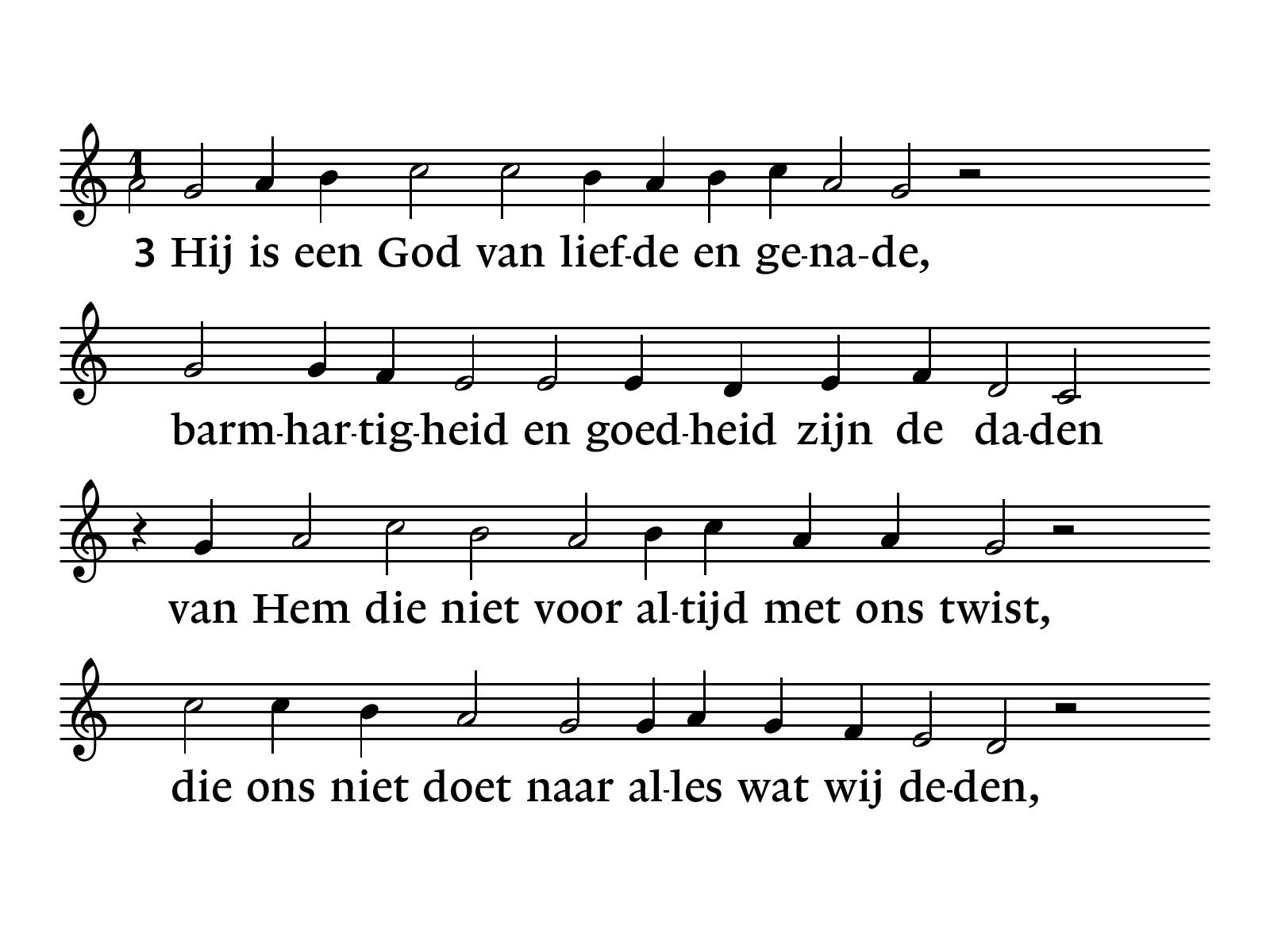 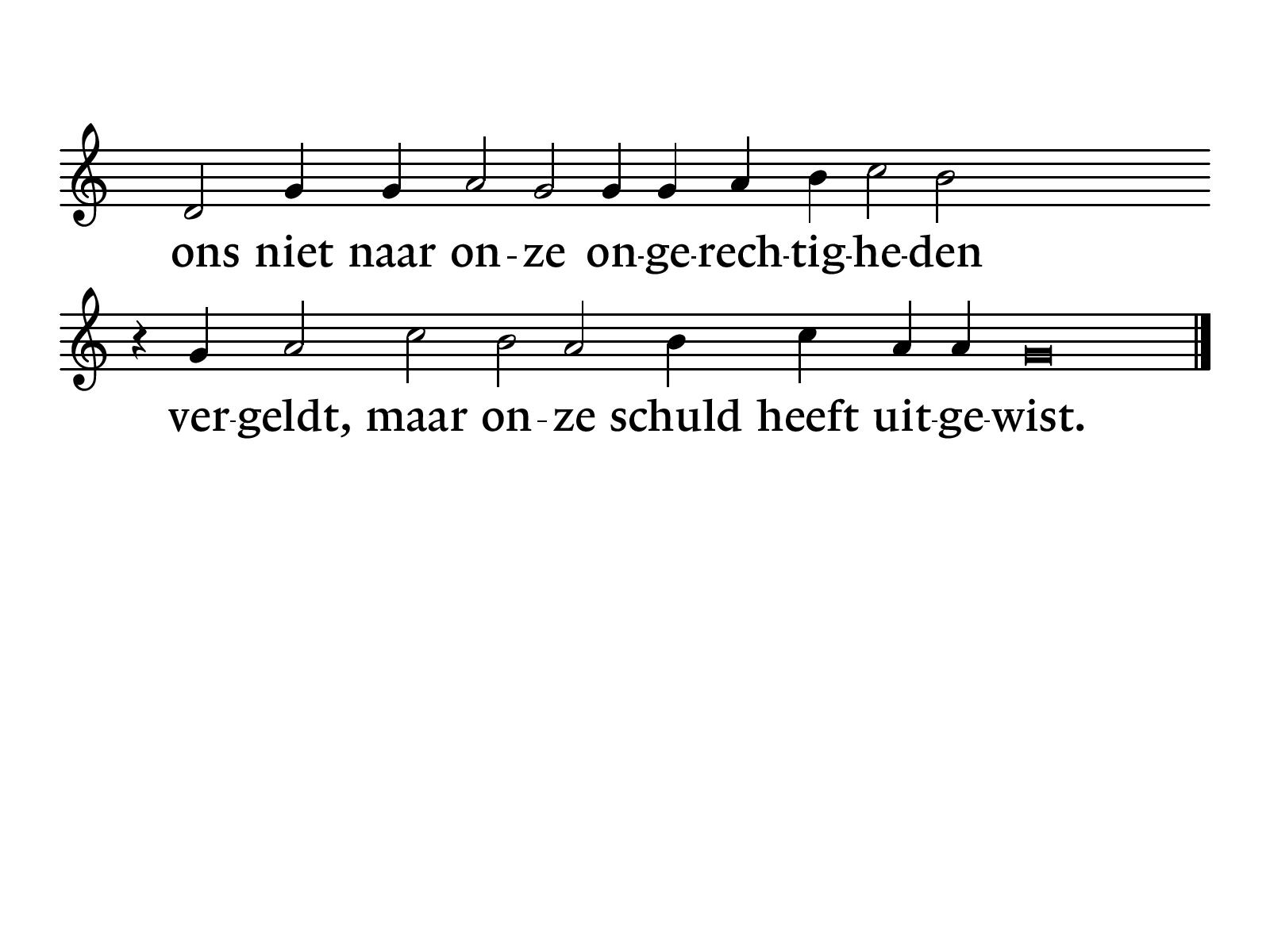 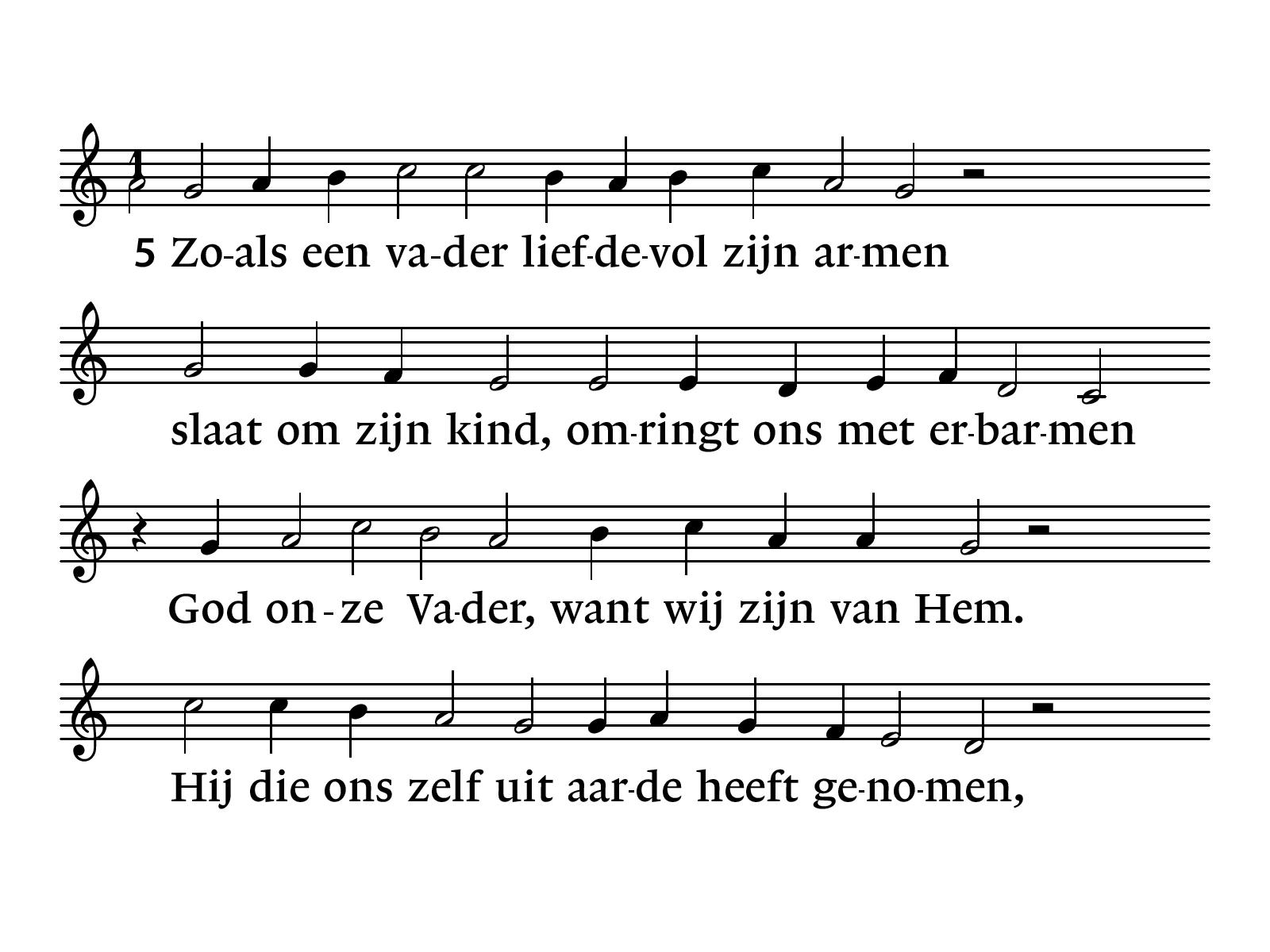 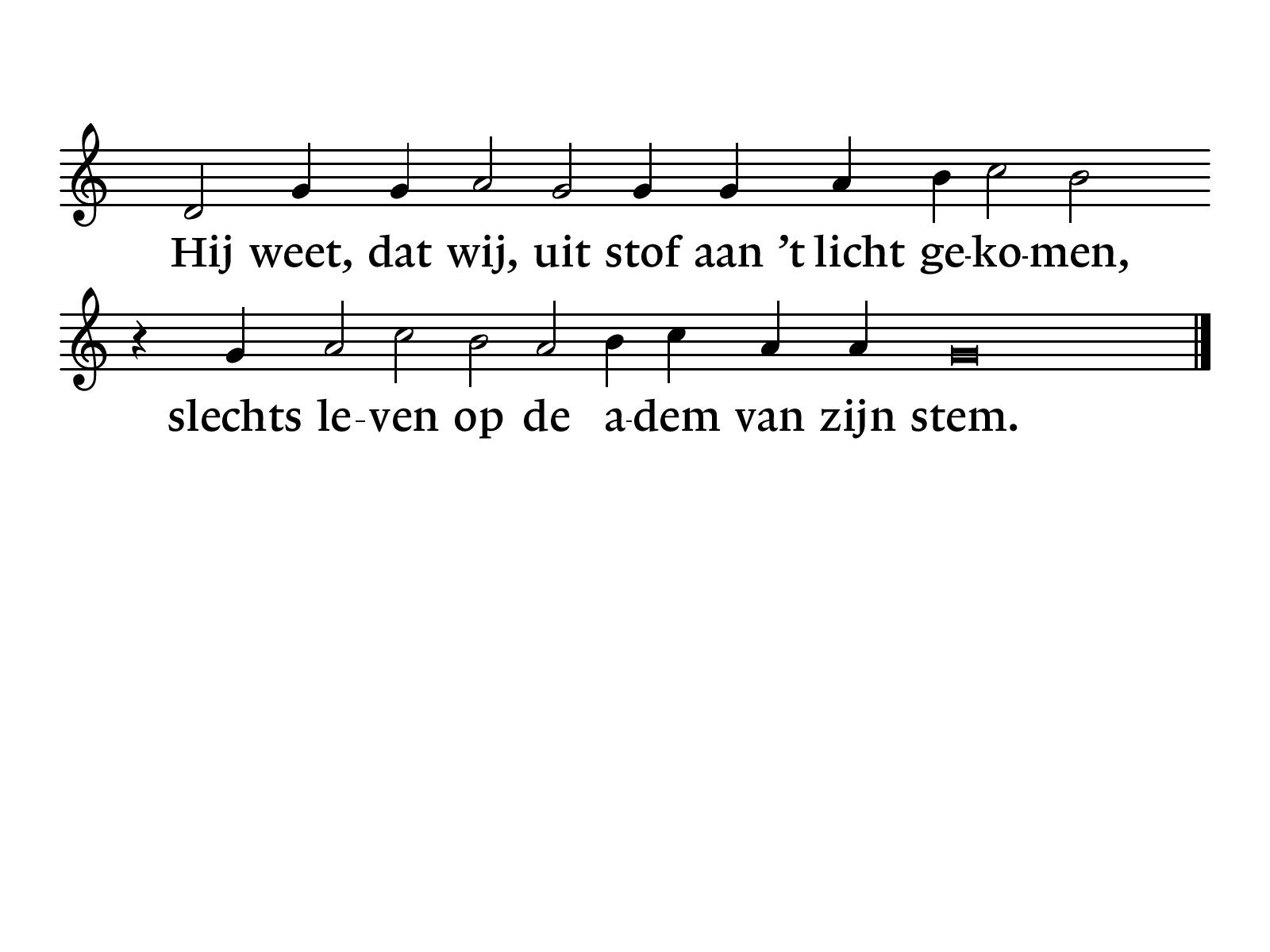 Leefregel
NLB 119: 3 en 65 ‘U dank ik, Heer, in opgetogenheid.’
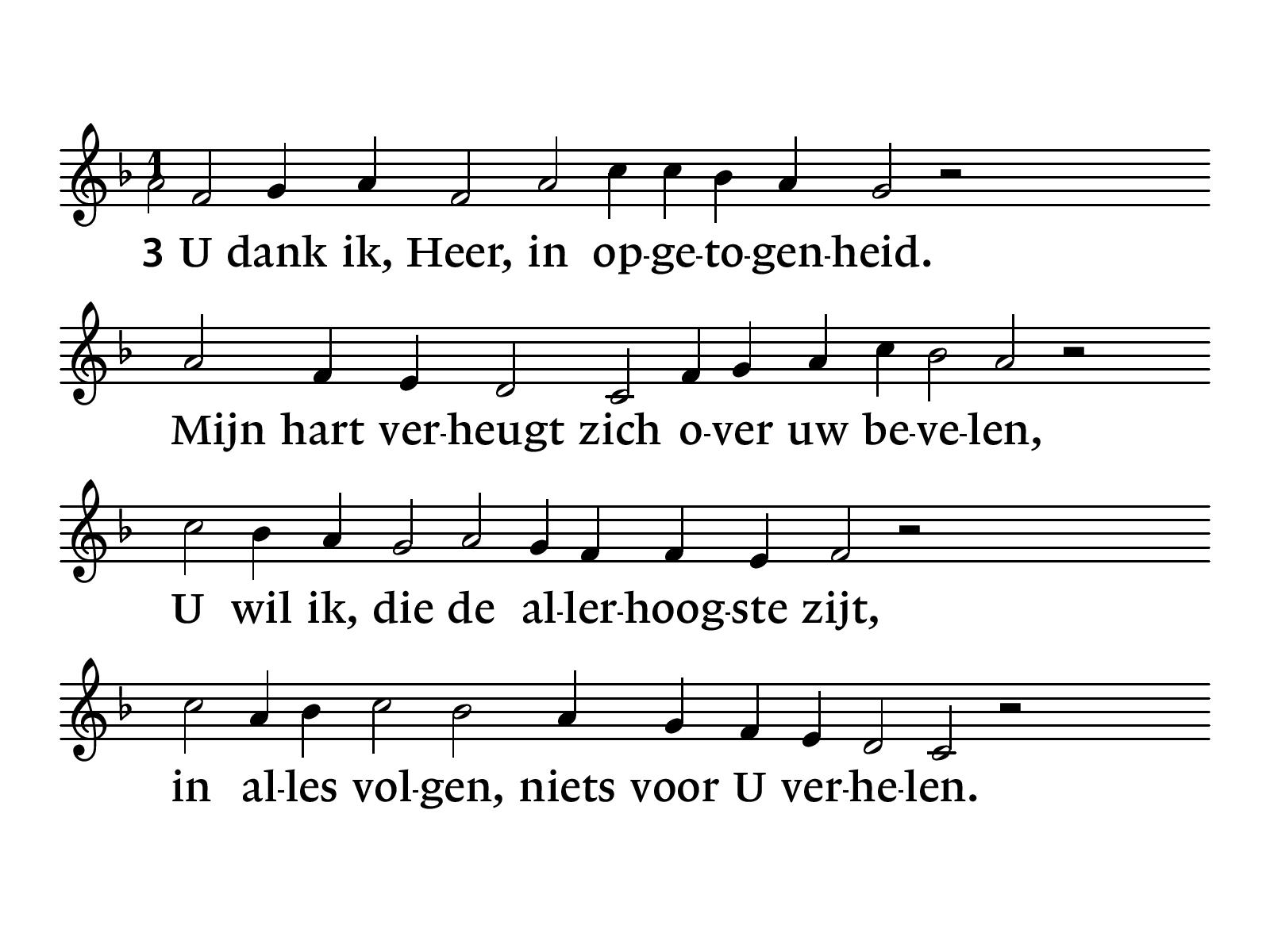 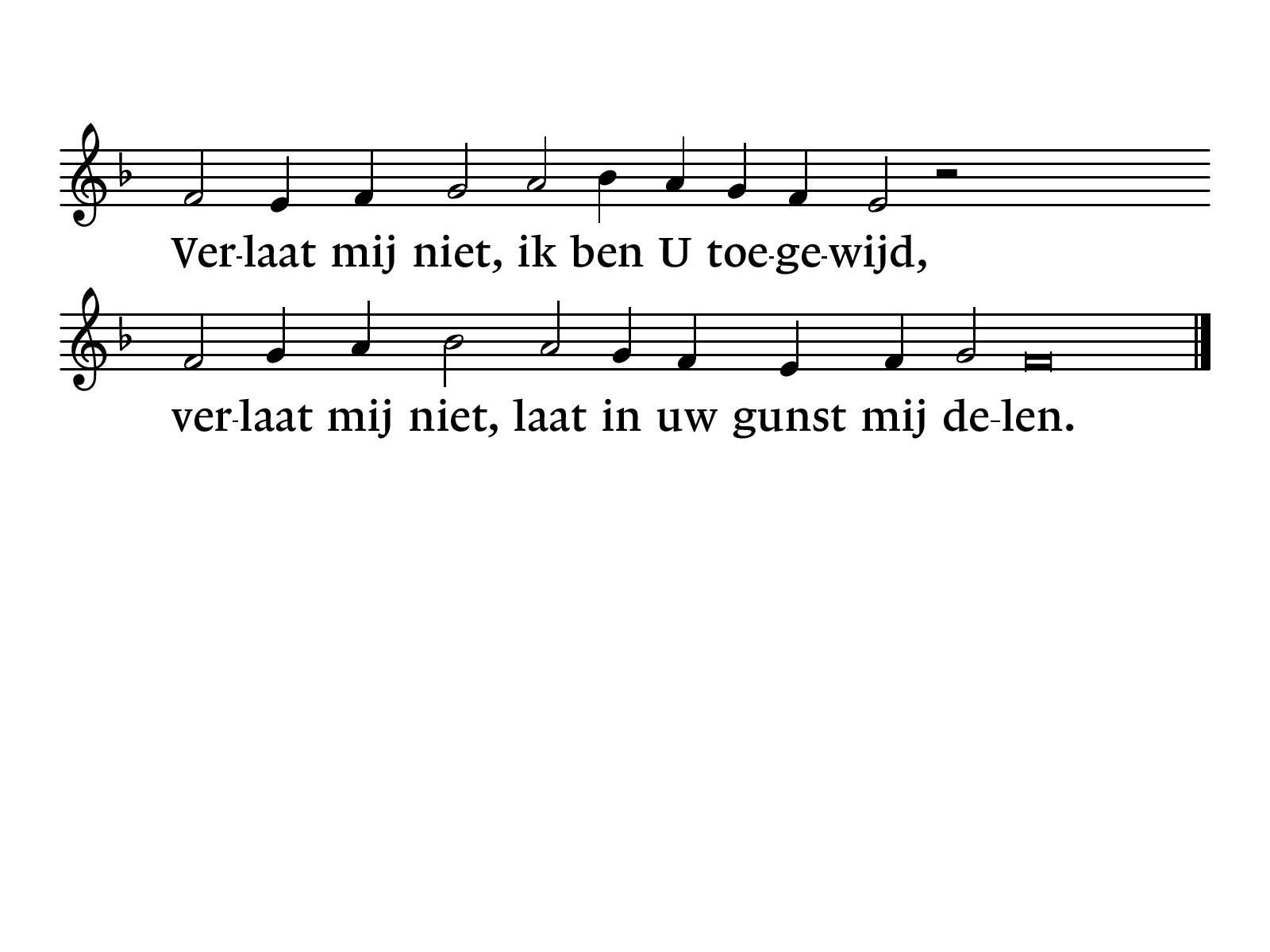 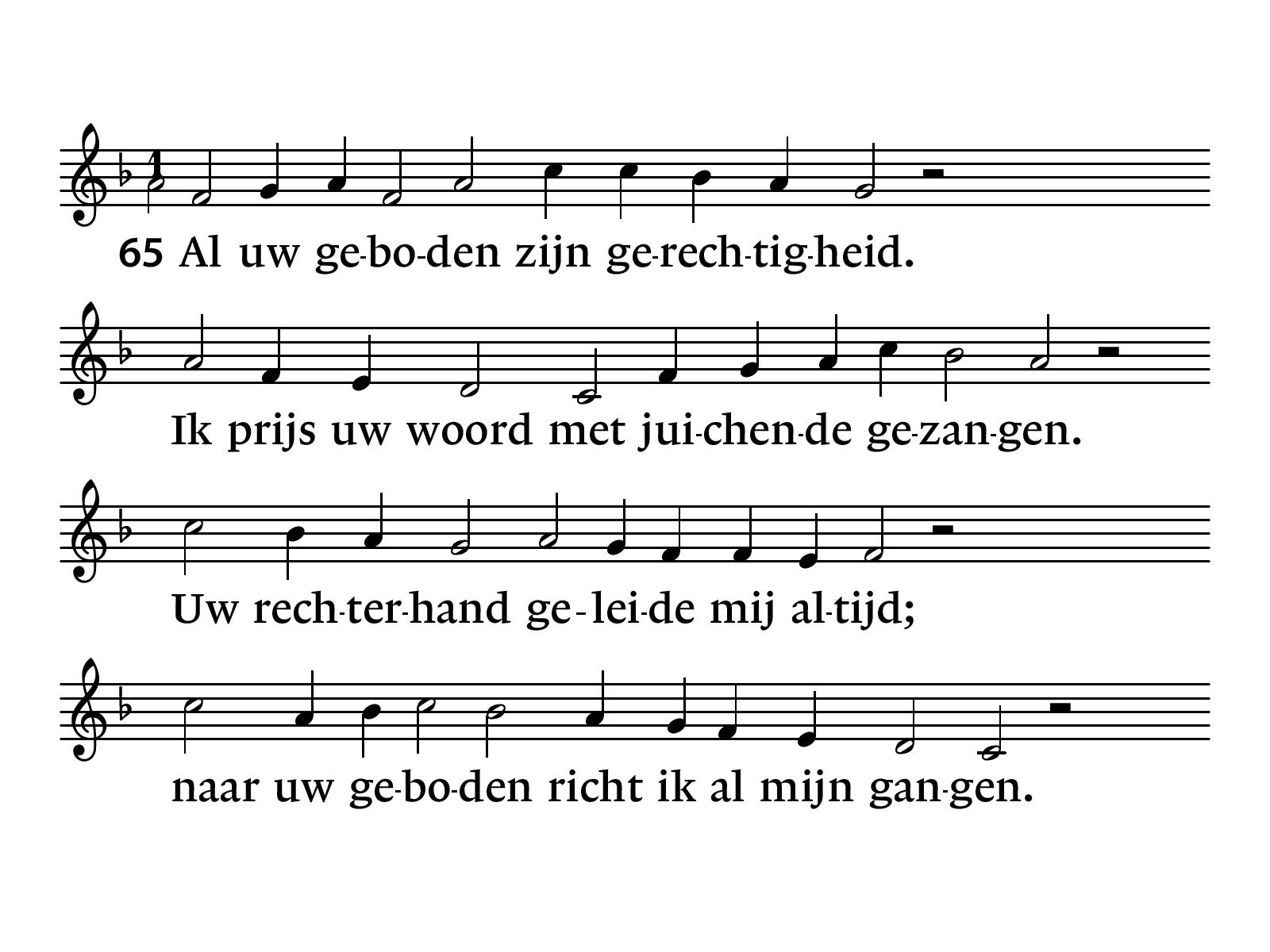 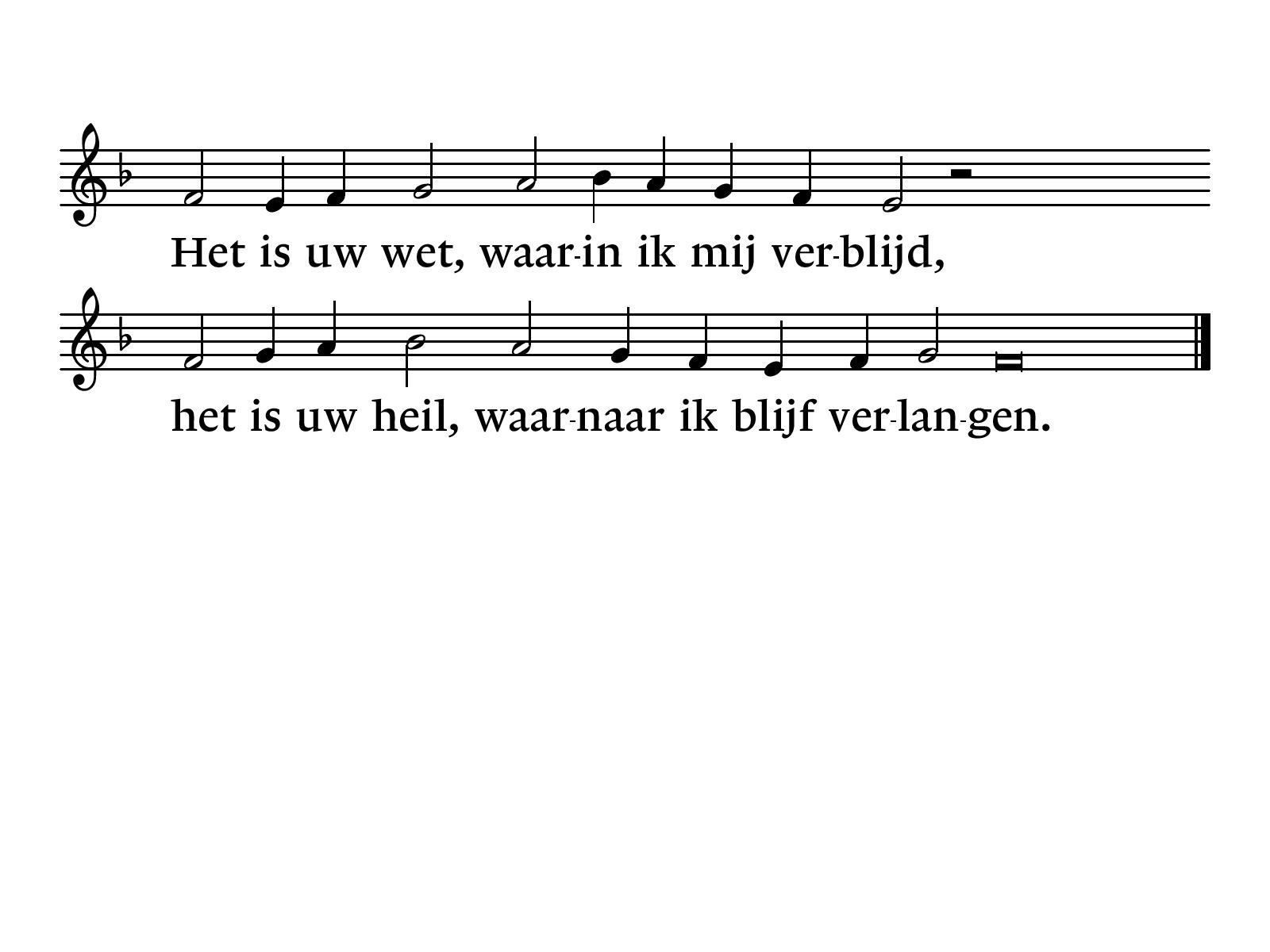 Gebed om de Heilige Geest
Opstap voor kinderen en gemeente
Kinderen naar de kindernevendienst
Schriftlezingen: Handelingen 12:1-19 (NVB)Exodus 12: 11 en 51  (NBV)
1Omstreeks die tijd nam koning Herodes enkele leden van de gemeente gevangen en mishandelde hen. 2Jakobus, de broer van Johannes, liet hij met het zwaard ter dood brengen. 3Toen hij zag dat de Joden hier gunstig op reageerden, liet hij ook Petrus aanhouden – dat was tijdens het feest van het Ongedesemde brood. 4Na de arrestatie sloot hij hem op in de gevangenis, waar hij hem door vier groepen soldaten van steeds vier man liet bewaken,
met de bedoeling hem na het pesachfeest ten overstaan van het volk te berechten. 5Terwijl Petrus onder zware bewaking zat opgesloten, bleef de gemeente vol vuur voor hem bidden tot God. 6In de nacht voordat hij voorgeleid zou worden, lag Petrus te slapen tussen twee soldaten, aan wie hij met twee kettingen was vastgeketend. Ook voor de deur van de kerker stonden bewakers.
7Toen verscheen er plotseling een engel van de Heer en een stralend licht vulde de hele ruimte. De engel stootte Petrus aan om hem wakker te maken en zei: ‘Vlug, sta op.’ Meteen vielen de ketens van zijn handen. 8De engel zei tegen hem: ‘Doe je gordel om en trek je sandalen aan.’ Dat deed hij. Daarop zei de engel: ‘Sla je mantel om en volg mij.’ 9Petrus volgde de engel naar buiten, maar zonder te beseffen dat de dingen die de engel liet gebeuren werkelijk plaatsvonden;
hij meende een visioen te zien. 10Toen ze de eerste en tweede wachtpost voorbij waren, kwamen ze bij de ijzeren poort die toegang gaf tot de stad. De poort ging vanzelf voor hen open, en toen ze buiten waren gekomen liepen ze nog één straat verder, waarna de engel Petrus opeens alleen achterliet. 11Nadat Petrus weer tot zichzelf gekomen was,
zei hij: ‘Nu weet ik zeker dat de Heer zijn engel heeft gezonden om me uit de handen van Herodes te bevrijden en me te behoeden voor wat het Joodse volk hoopte dat gebeuren zou.’12Toen dit tot hem was doorgedrongen, ging hij naar het huis van Maria, de moeder van Johannes Marcus, waar een groot gezelschap bijeen was gekomen om te bidden.
13Nadat hij op de deur van het voorportaal had geklopt, kwam er een dienstmeisje, dat Rhode heette, om open te doen, 14maar toen ze de stem van Petrus herkende, was ze zo blij dat ze vergat de deur te openen en naar binnen rende om te zeggen dat Petrus voor de poort stond. 15‘Je bent niet goed wijs,’ zeiden ze tegen haar,
maar ze bleef volhouden dat het echt zo was. ‘Dan is het zijn beschermengel,’ zeiden ze ten slotte. 16Intussen stond Petrus nog steeds aan de poort te kloppen. Toen ze dan toch opendeden, zagen ze tot hun grote verbazing dat hij het was. 17Hij gebaarde dat ze moesten zwijgen en legde uit hoe de Heer hem uit de gevangenis had bevrijd. Daarna zei hij: ‘Stel Jakobus en de anderen hiervan op de hoogte.’ Toen vertrok hij naar elders.
18Bij het aanbreken van de dag ontstond er enorme opschudding onder de soldaten, die zich afvroegen wat er met Petrus gebeurd kon zijn. 19Herodes liet tevergeefs naar hem zoeken.
Exodus 12: 11 en 51
11Zo moeten jullie het eten: met je gordel om, je sandalen aan en je staf in de hand, in grote haast. Dit is een maaltijd ter ere van de HEER, het pesachmaal. 

51Op diezelfde dag leidde de HEER de Israëlieten, in groepen geordend, uit Egypte.
NLB 663: 1 en 2 ‘Al heeft hij ons verlaten,’
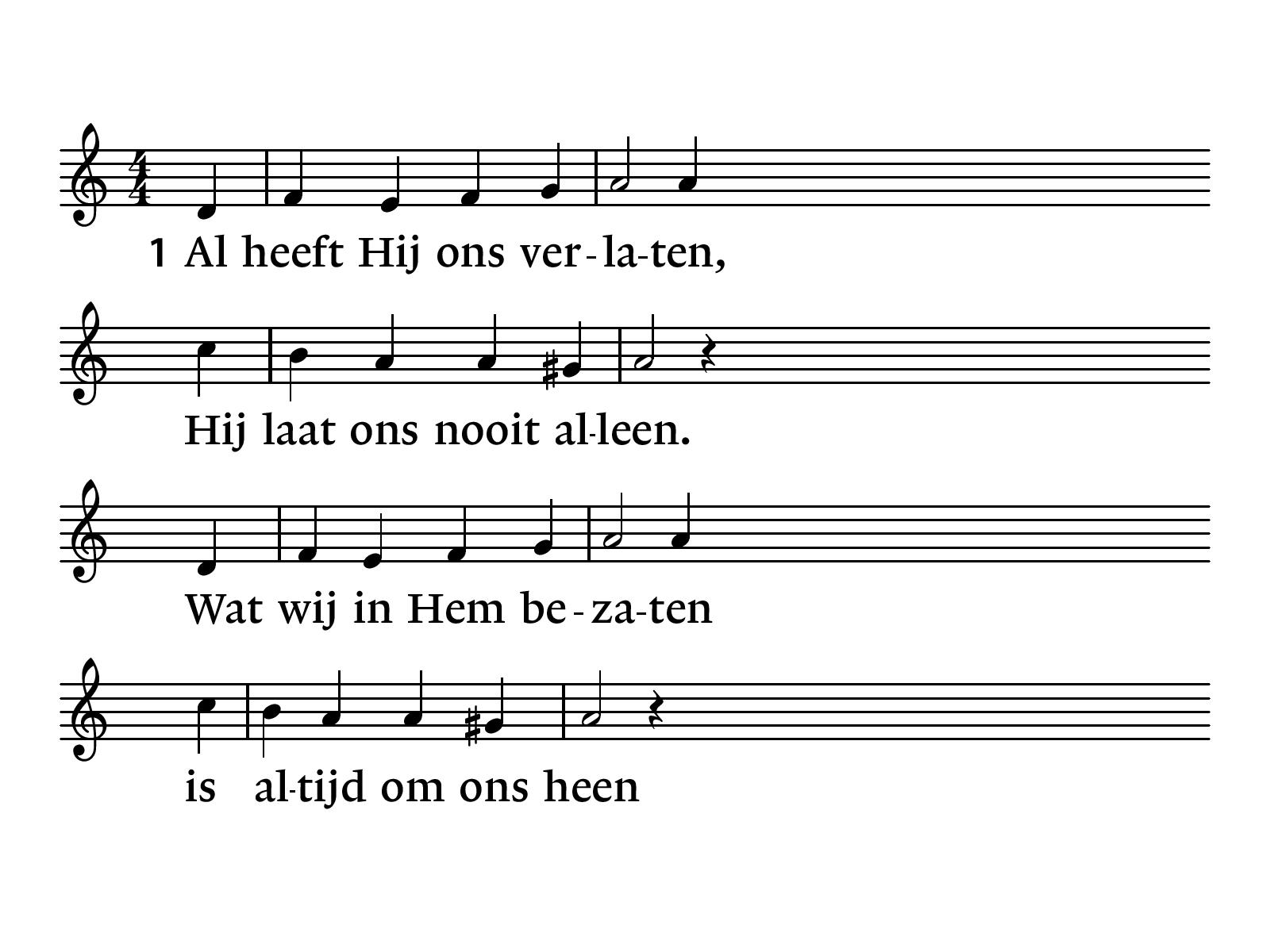 NLB 663
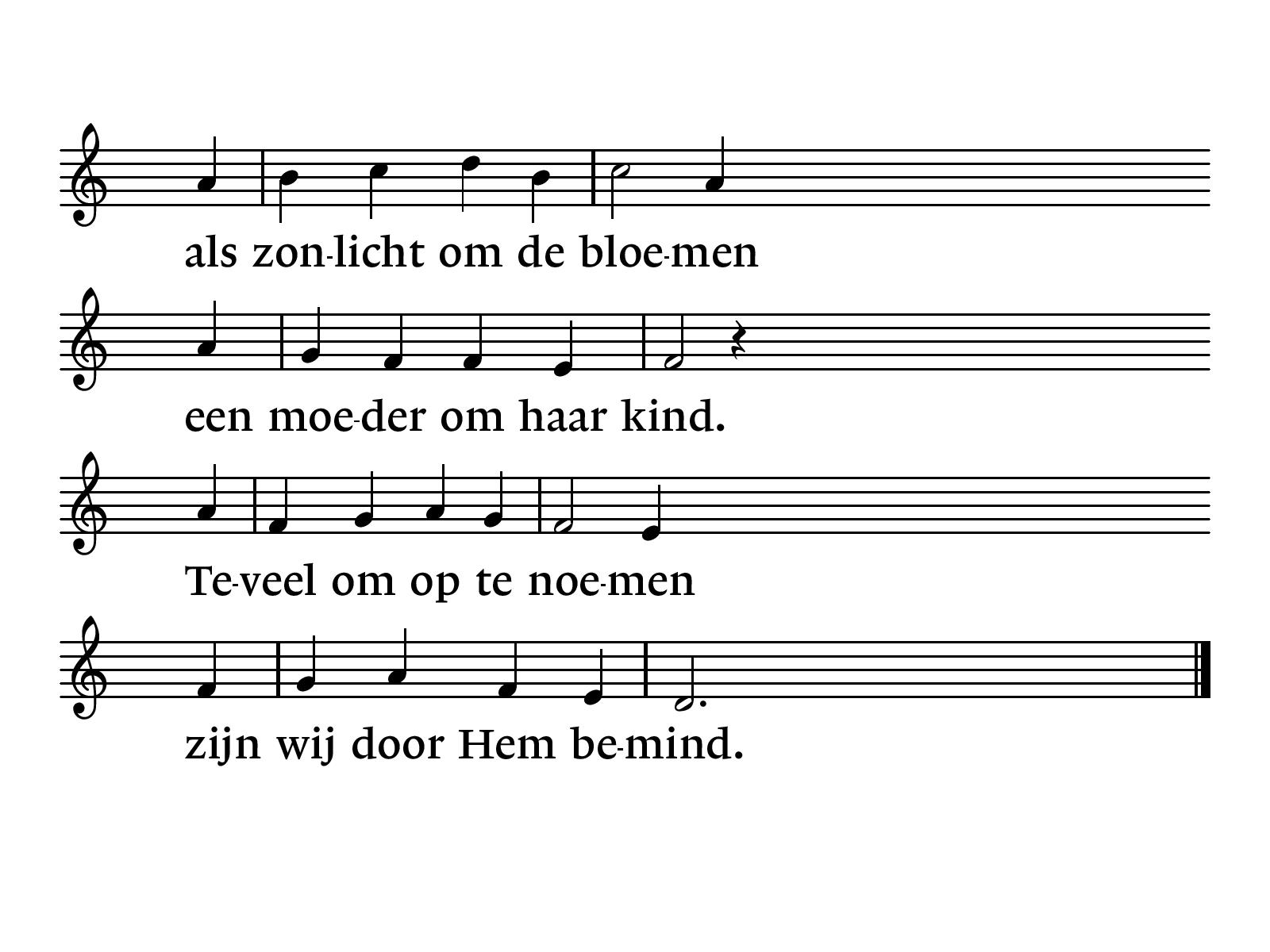 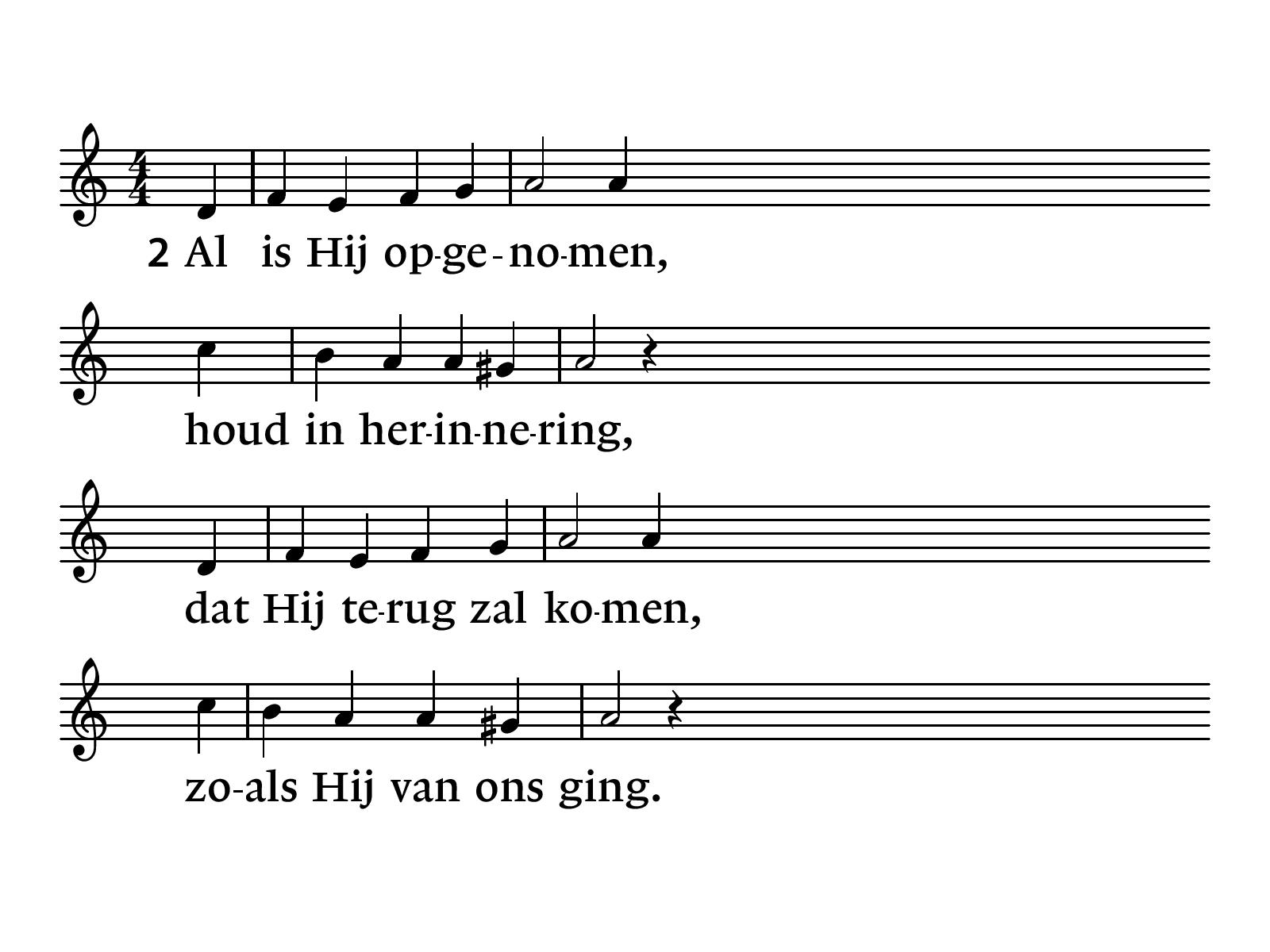 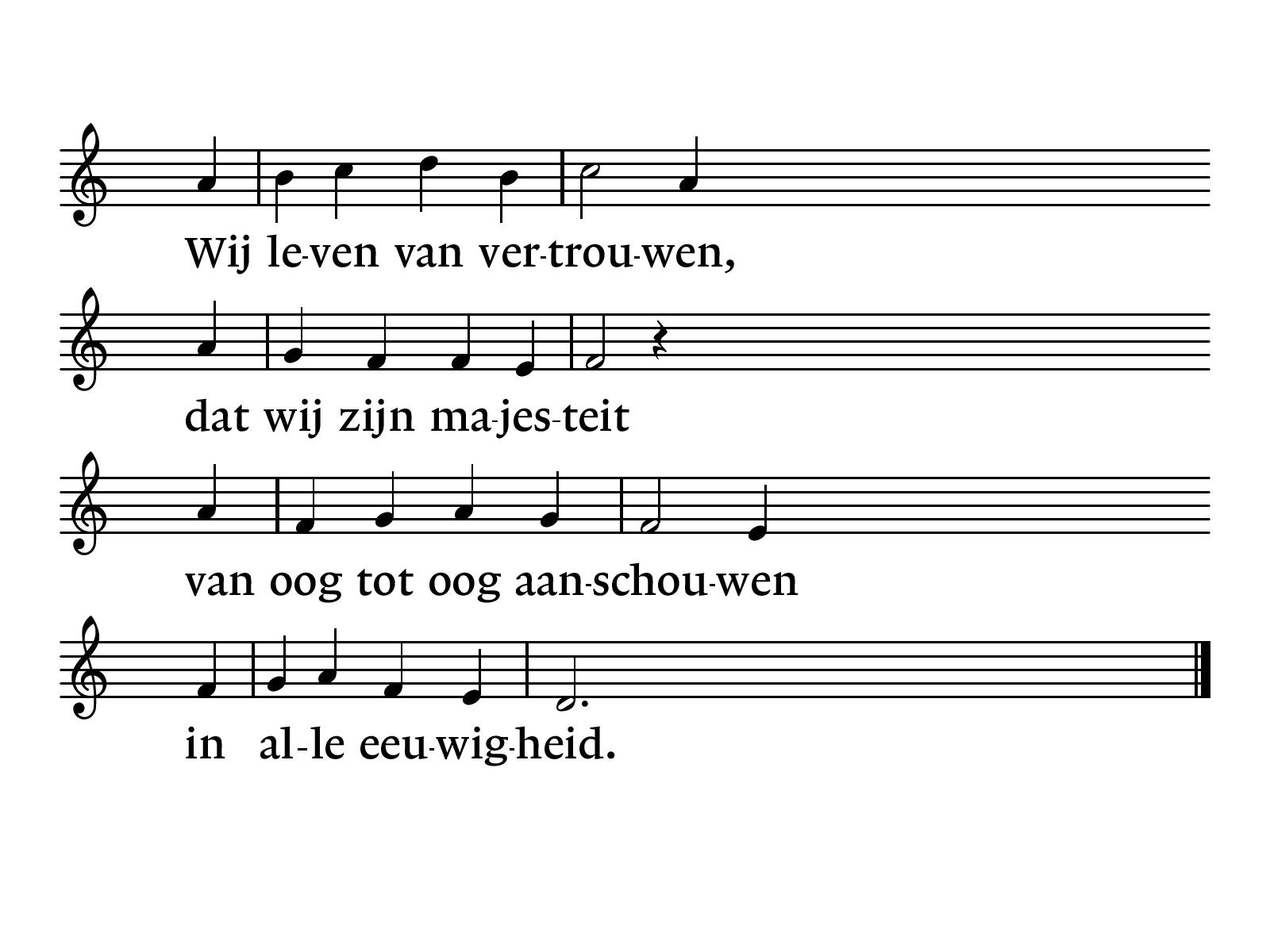 Verkondiging
Elb 212 ‘Heer, wat een voorrecht’
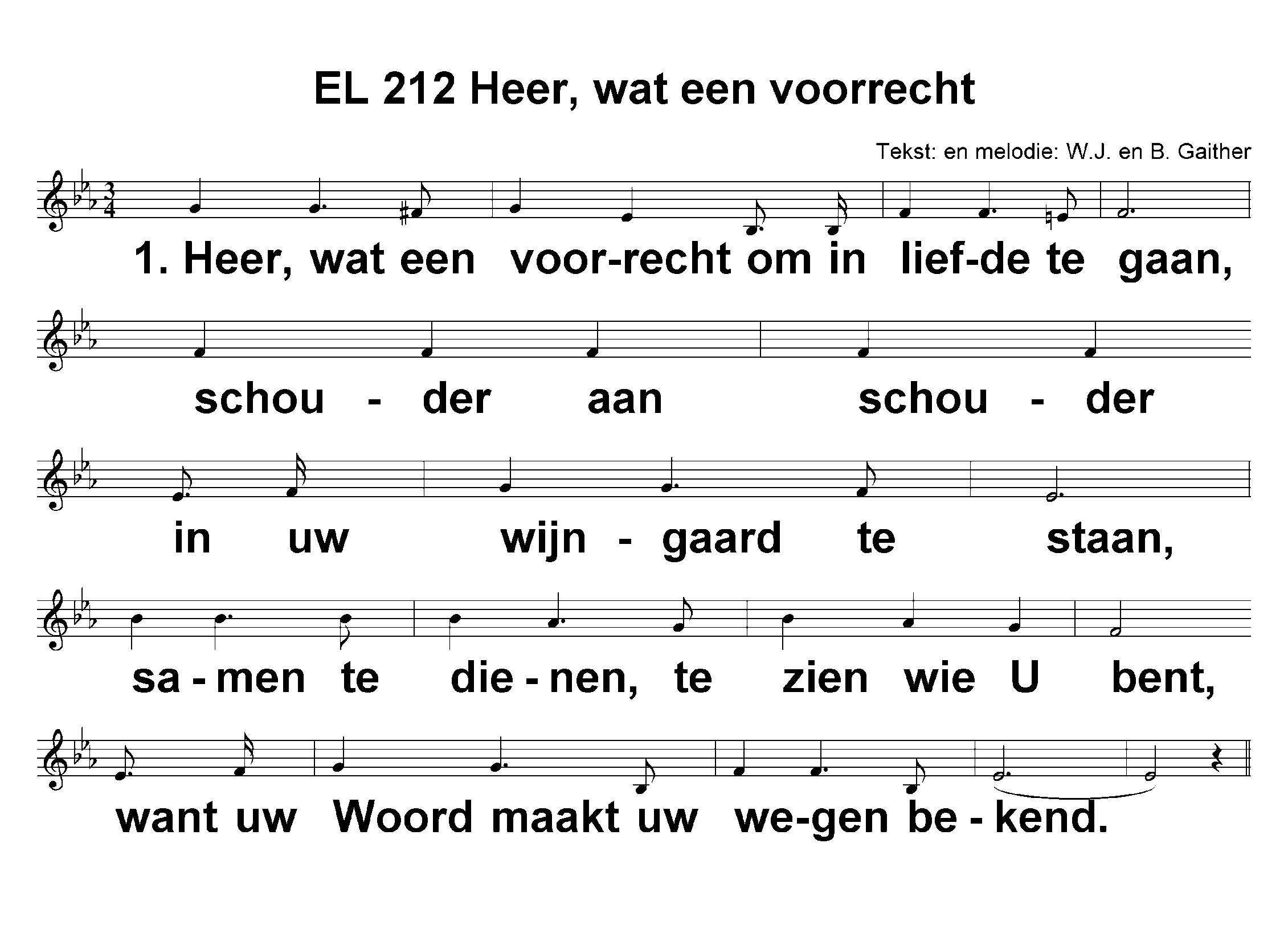 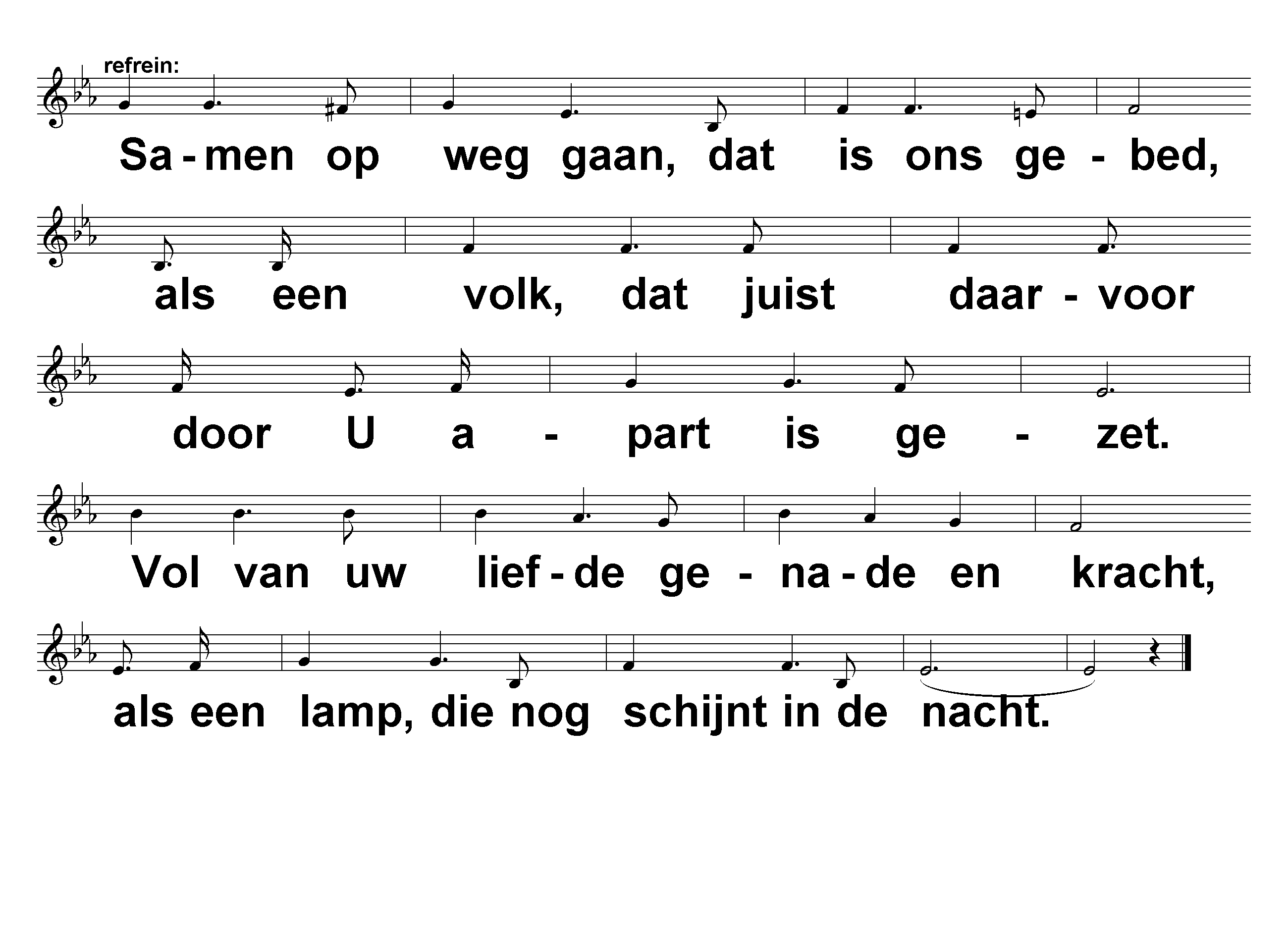 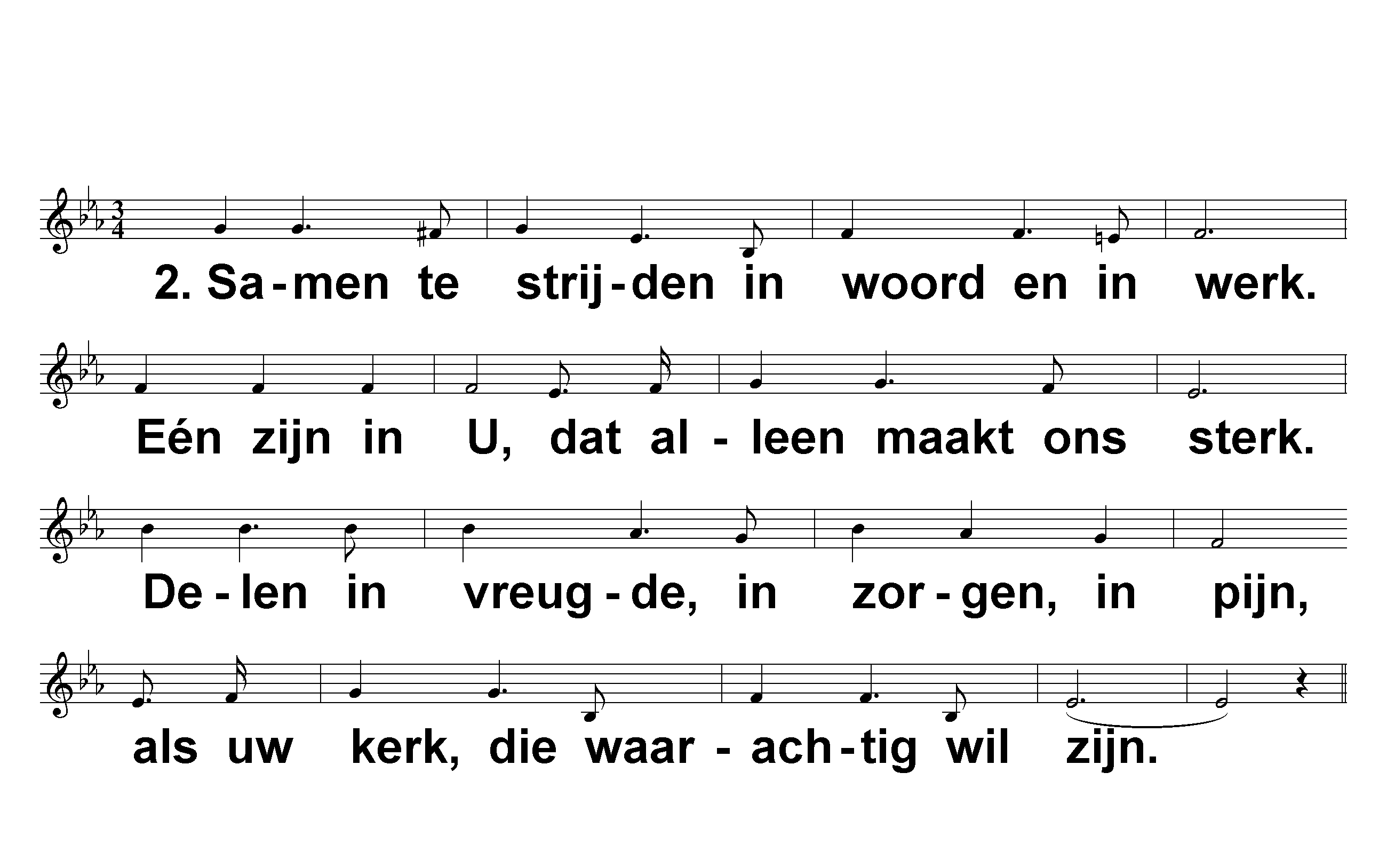 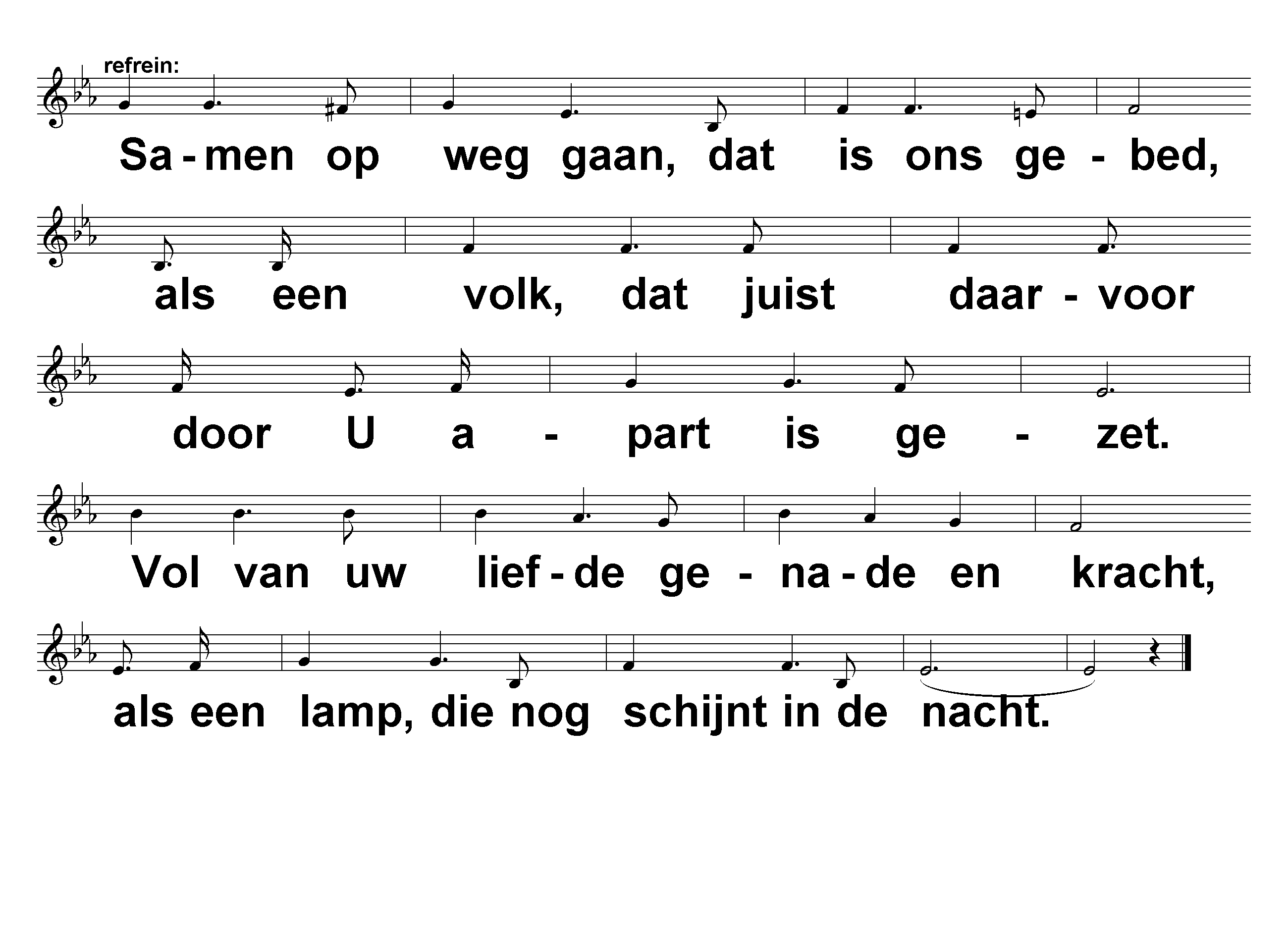 © Gaither Music/Universal Songs (met toestemming van CCLicentie)
             Oorspr. titel: Getting used to the family of God        Vertaling: H.Lieberton
Kinderen terug in de kerk
Kinderlied KEE 48 ‘God heeft een plan met je leven’
KEE 48
God heeft een plan met je levenje bent hier met een doelgeloof het diep van binnent'is meer dan een gevoelhij doet meer dan je kan biddenhij is groter dan je denktik weet dat hij je helptik weet dat hij je kent
dus stap uit je bootdurf op water te lopenvraag God om hulpen de hemel gaat openwees maar niet bang hij is altijd bij jouin de storm in de strijd in een moeilijke tijdGod is trouw
God heeft een plan met je levenje bent hier met een doelgeloof het diep van binnent'is meer dan een gevoelhij doet meer dan je kan biddenhij is groter dan je denktik weet dat hij je helptik weet dat hij je kent
dus stap uit je bootdurf op water te lopenvraag God om hulpen de hemel gaat openwees maar niet bang hij is altijd bij jouin de storm in de strijd in een moeilijke tijdGod is trouw
hallelujahallelujahallelujahallelujahallelujahallelujahallelujahalleluja
dus stap uit je bootdurf op water te lopenvraag God om hulpen de hemel gaat openwees maar niet bang hij is altijd bij jouin de storm in de strijd in een moeilijke tijdGod is trouw
Dankgebed en voorbeden
Collecte zondag 1- 6 - 2025
De collecte in deze dienst is bestemd voor de diaconie.
De collecte bij de uitgang is bestemd voor de instandhouding van het kerkgebouw.
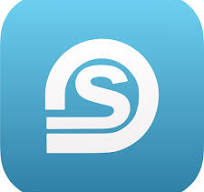 Via de Scipio-app van de Mariakerk kunt u thuis of in de kerk ook geven.
NLB 885 ‘Groot is uw trouw, o Heer,’
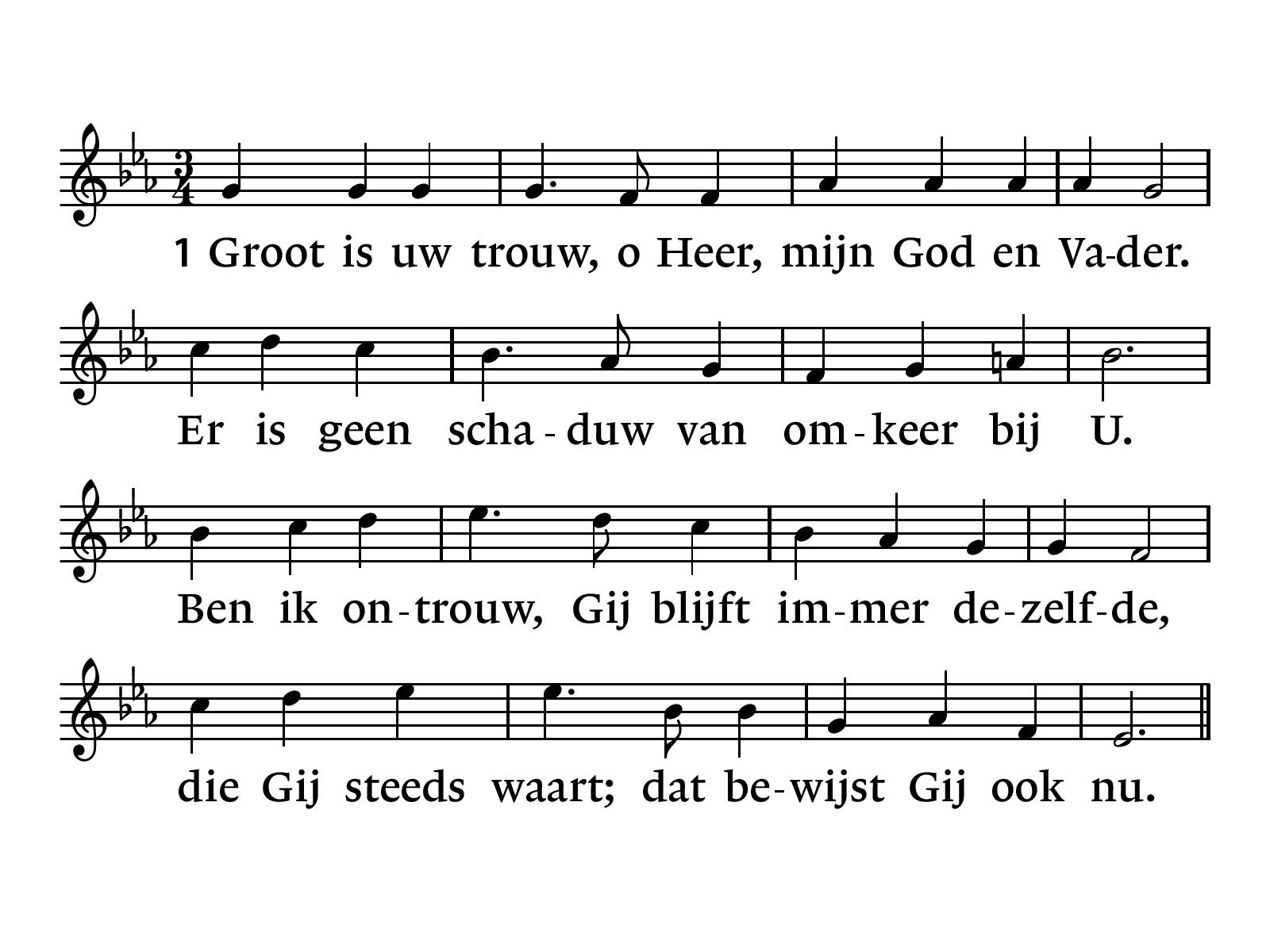 NLB 885
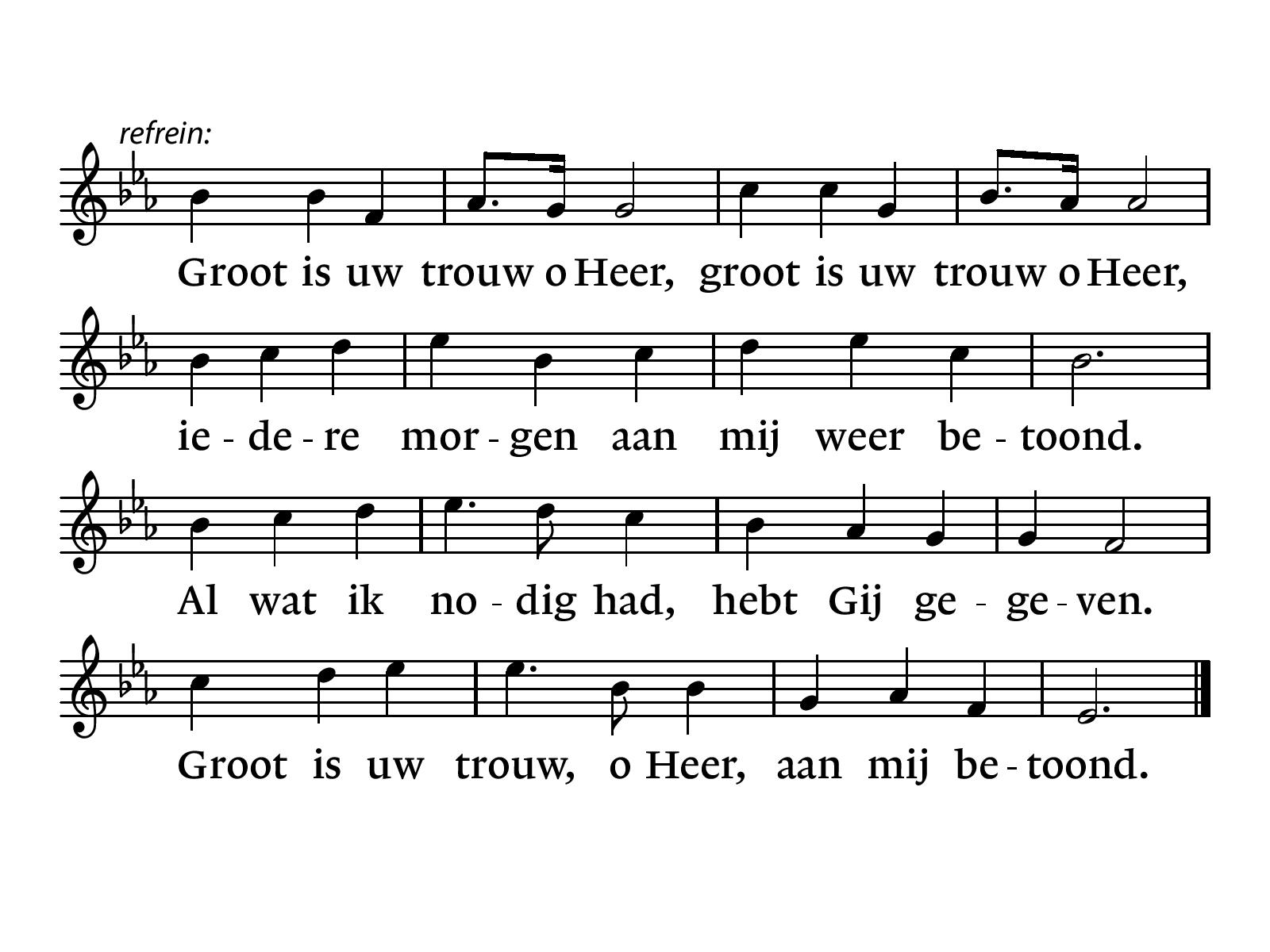 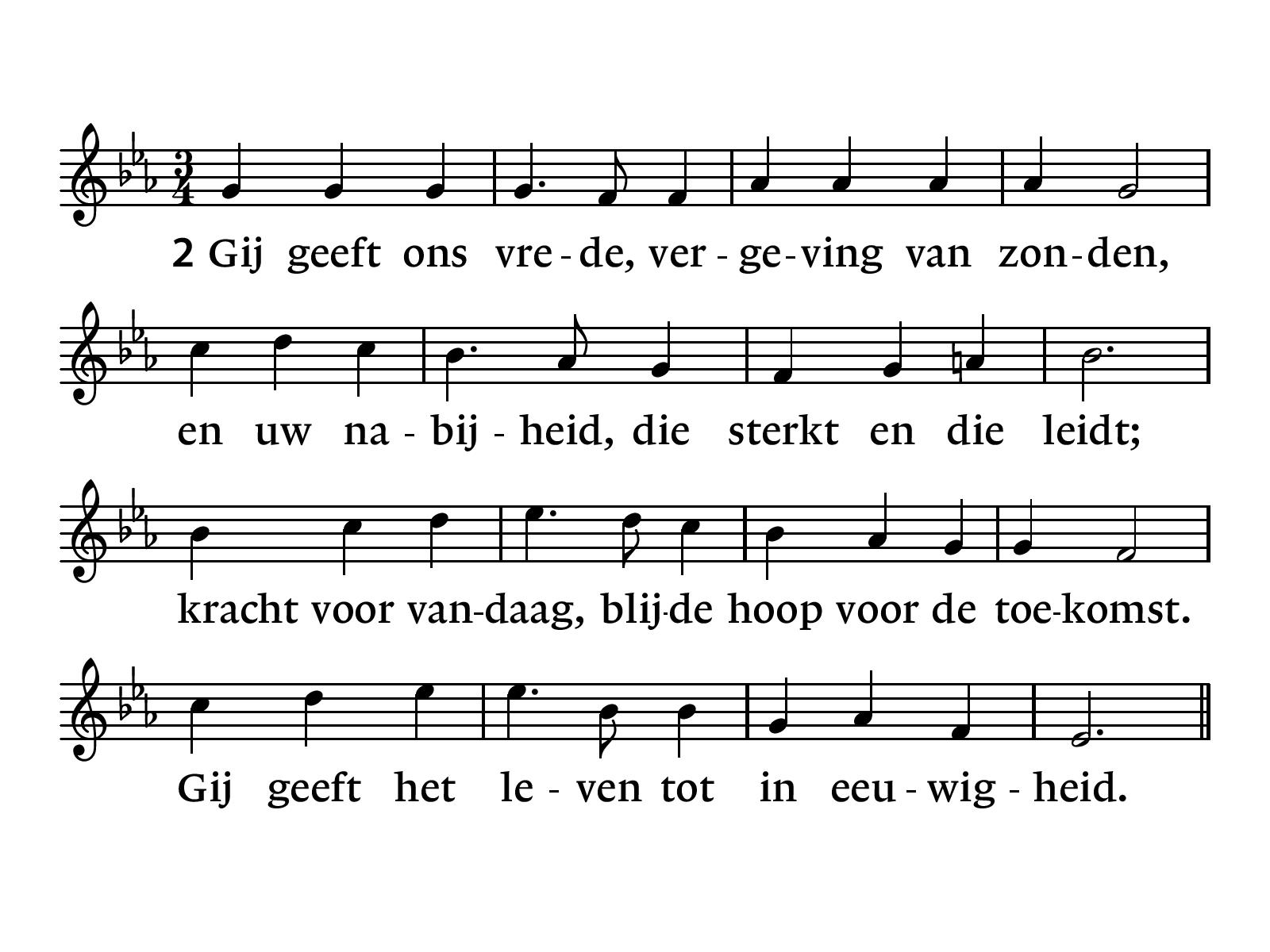 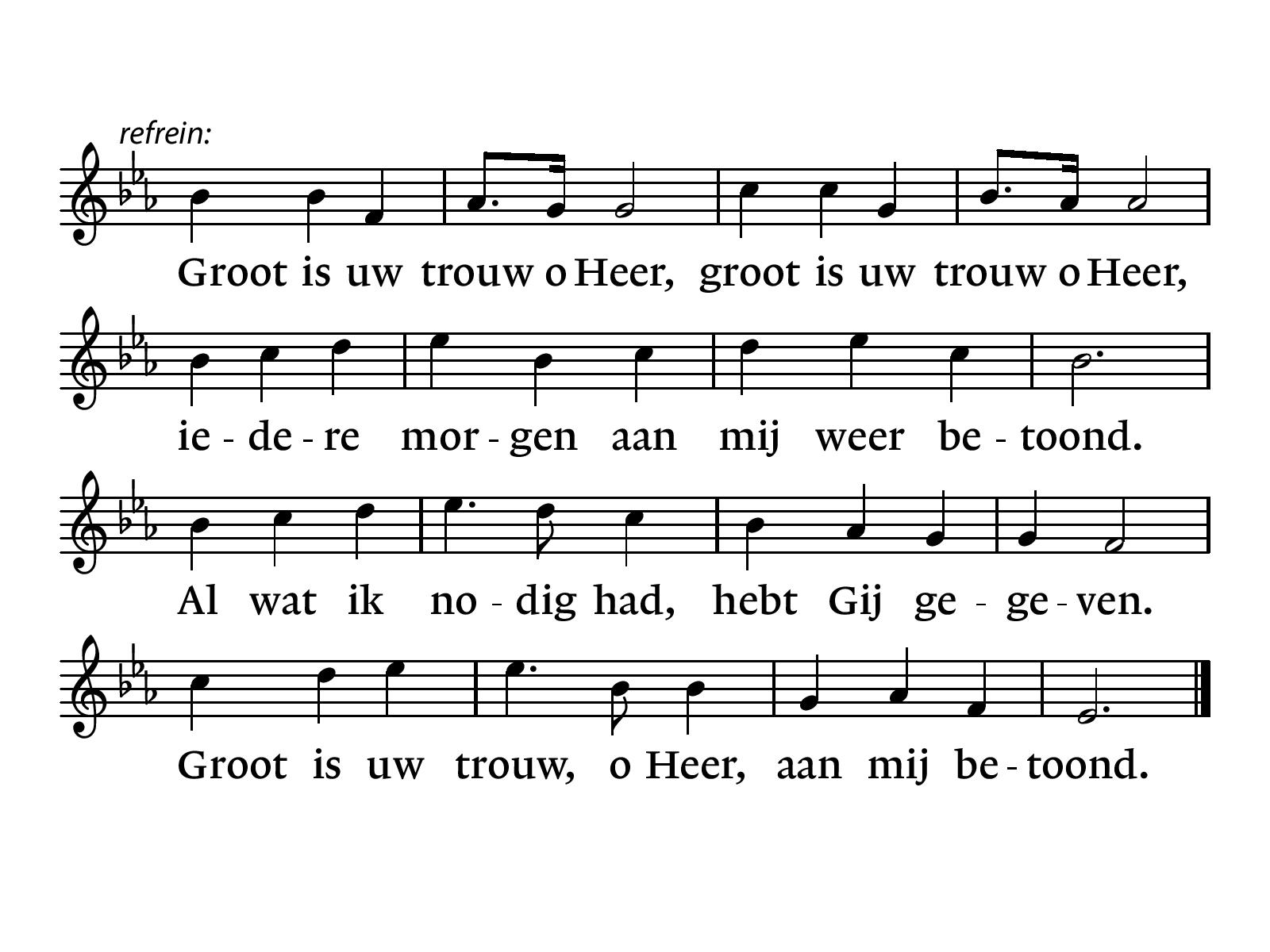 Zegen
Gezongen Amen
Koffie, thee en limonade staan klaar 
in de Voorhof.
Ook gasten zijn van harte welkom.